Does Canadian political film have a future?Cappa annual conferenceJune 2-4, 2021
Sandford Borins,
Professor of Public Management Emeritus, 
University of Toronto
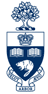 Outline of Presentation
2
A chapter of a book
Conditions of production of moving-image narratives on Canadian politics
Canadian data base (45 texts)
Compromised heroism: Canadian politicians in docudramas
The NFB’s past glory
Consistently failing political satire
Is there a way forward?
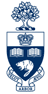 A Chapter of a Book
3
Borins and Herst, Public (Re)Presentations
It will analyze English, American, and English Canadian moving image narrative texts and their influence on how audiences think about and engage with politics, governance, and the public sphere
Today’s presentation focuses mainly on conditions of production rather than audience reaction
Discusses Canadian texts from the past, asks how Canadian texts are likely to be produced – if at all – in the future
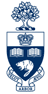 A Chapter of a Book
4
Chapter on English films and TV series politics post-2010
The King’s Speech (2010), The Iron Lady (2011), The Imitation Game (2014), Eye in the Sky (2016), The Crown (2016 -- ), Darkest Hour (2017), Dunkirk (2017)
Danish comparator: Borgen (2010-2013)
“English” rather than UK film because of London-centric (Westminster, Whitehall) perspective
Engage top talent (Rush, Streep, Cumberbatch, Mirren, Rickman, Colman, Adam Price, Sidse Knudsen), public and private sector funding
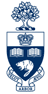 A Chapter of a Book
5
Chapter on US film, TV series post-2005
Film: Standard Operating Procedure (2008), Lincoln (2012), Zero Dark Thirty (2012), The Unknown Known (2014), Selma (2014), Hidden Figures (2016), Jackie (2016)
TV: The Wire (2002-8), Parks and Rec (2009 – 2015), Veep (2012 – 2019), House of Cards (2013 – 2018), Madam Secretary (2014 – 2019), Show me a Hero (2015)
Engage top talent (Day-Lewis, Louis-Dreyfus, Poehler, Spielberg, Ianucci, Errol Morris, David Simon), private sector funding
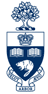 A Chapter of a Book (Methodology)
6
Application of four-fable framework (Borins and Herst, Governing Fables, 2011): heroic (politician and society benefit); ironic (politician exploits society), sacrificial (politician serves society at personal cost), tragic/satirical (politician and society go down together)
Qualitative analysis of paratexts (reviews, commentary, interviews with creators, discussion in social media forums) to explore a text’s influence on audience engagement
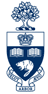 Conditions of Production in Canada
7
Easy availability of, and competition with, US and English films and TV series; hard for Canadian creators to compete
Almost entirely public sector funding
CBC: $1.2 billion government funding + $.5 billion in advertising (in 2020) for a broad mandate
NFB: $75 million in 2020, $130 million in 2020 dollars in early Nineties (40 percent reduction in gov’t funding)
Political sensitivity to, and political influence on, content (separatists in the NFB)
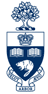 Canadian Data Base
8
45 texts from 1960 to 2020 chosen for relevance to politics and cultural significance (mainly English or bilingual)
15 docudramas, biopics: Trudeau (2002), Trudeau prequel (2005), Rene Levesque (2006), Prairie Giant (2006), Les Ordres (1974), The Canadian Caper (1981)
5 works of fiction: Quentin Durgens, MP (1965-9), The Best Laid Plans (2007), Blackstone (2011-15)
25 (NFB) documentaries (a sample of over 100): You are on Indian Land (1969), The Champions (1978), Comfort and Indifference (1982), Kim Campbell through the Looking Glass (2000)
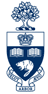 Compromised Heroism: Canadian Politicians in Docudramas
9
Mackenzie King (The King Chronicles): skillful political manipulator, maintained national unity; eccentric, uncaring about impact of the Depression, anti-Semite
Trudeau (prequel): brilliant, charismatic, public intellectual; puer aeturnus (Peter Pan complex)
Rene Levesque: charismatic, political reformer, democrat; serial adulterer, neglects his own health, slovenly
Tommy Douglas (Prairie Giant): heroic portrayal as premier; film criticized by foes, friends, family for demonizing Liberal rival Jimmy Gardner and ignoring Douglas’s limitations as federal NDP leader
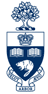 Why Compromised Heroism?
10
English and American hagiography (Churchill, Lincoln, Jed Bartlet) and demonization (Chamberlain, Frank Underwood); Canadians do neither
Publication of Mackenzie King diaries (1975) sets a precedent for complex characterization (Canada’s longest-serving prime minister deeply eccentric)
Irony and ambivalence are intrinsic to our culture (literary scholar Linda Hutcheon’s argument)
Canadian preference for complex characterization?
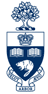 The NFB’s Past Glory
11
Supported activist agendas (Quebec nationalists, “Indian film crew” and indigenous film, Studio D and feminist film)
Salaries for leading documentarists (Donald Brittain, Denys Arcand, Alanis Obomsawin) more secure than freelancing
On-scene film-making as events happen
Examples: Denys Arcand, Comfort and Indifference, analysis of 1980 referendum defeat; Alanis Obomsawin: Kahnesatake: 270 Years of Resistance, filmed behind warrior lines during Oka Crisis
Budget cuts => fewer films, more freelancing, more coproductions
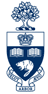 Consistently Failing Political Satire
12
CBC success with sketch-comedy (This Hour has 22 Minutes) and sitcoms (Kim’s Convenience, Schitt’s Creek)
Not My Department (1988): failed knock-off of Yes Minister
7 other failed political sitcoms from 1989 to 2011
2013 adaptation of Terry Fallis’s best-selling novel The Best Laid Plans lasts only one season (Fallis’s Liberals as heroes; adaptation removes party labels)
CBC VP for English programming Richard Stursberg sidelines docudramas and commissions comic operas about Mulroney and Chretien; fired in 2010, operas killed (Mulroney: The Opera still available on YouTube)
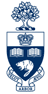 Is There a Way Forward?
13
Docudrama costs $5 to $10 million per hour, now too expensive for CBC and NFB budgets
Political sitcoms consistent failures
Is documentary about politics and public policy the way?
Documentary less expensive (full feature $1 million)
Growing popularity of docs (11 festivals in Canada); docs can be streamed online, don’t need cinema (CBC Documentary Channel, Netflix, Curiosity Stream)
In addition to NFB, support for independent documentarists from Canada Media Fund and possible taxation of US-based social media giants (Bill C-10)
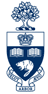